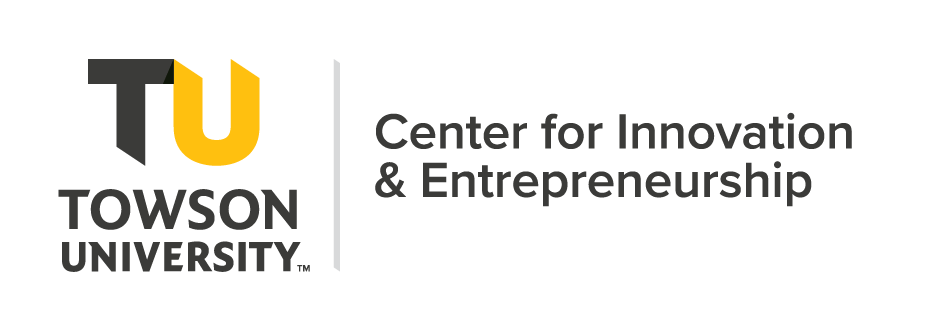 BUSNESS NAME
Your Name
Source: www.businessmodelgeneration.com